Secretary
Club Officer Training
[Speaker Notes: Congratulations on your election to secretary! 

In this position, you facilitate the smooth operation of the club by maintaining vital records. 

MAIN POINT TODAY – clubs are required to maintain writted records.

You maintain the club’s written history so that future club
officers will have this important information.]
Agenda
Distinguished Club Program (DCP)
Moments of Truth (MoT)
Pathways
Club Officer Training -- Secretary
Distinguished Club Program
Goals and Recognition Levels
Education
Membership
Training 
Administration
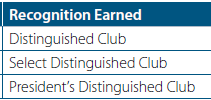 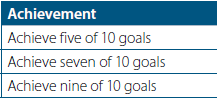 DCP Goals
www.toastmasters.org/resources/distinguished-club-program-and-club-success-plan-english
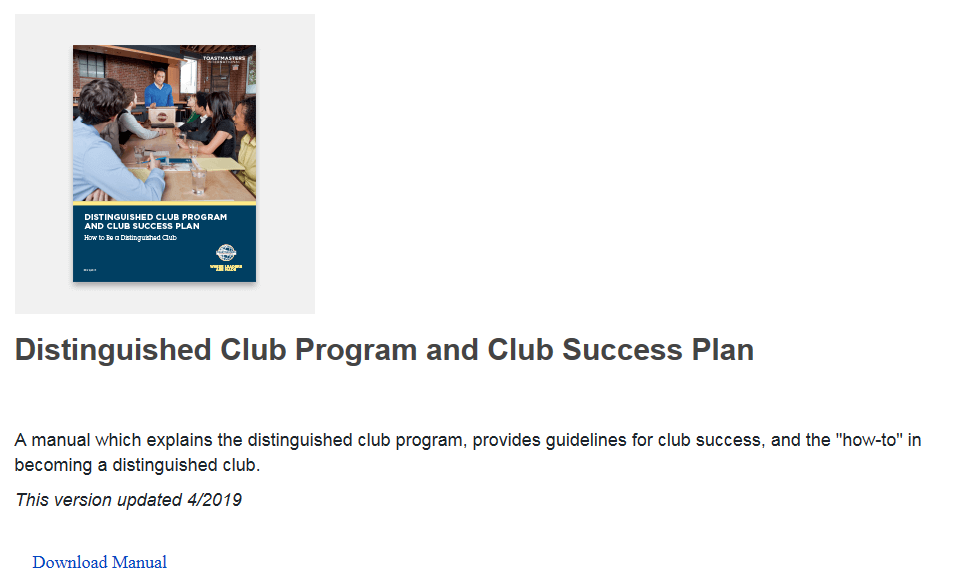 healthtoasters.toastmastersclubs.org/Club_Achievements.html
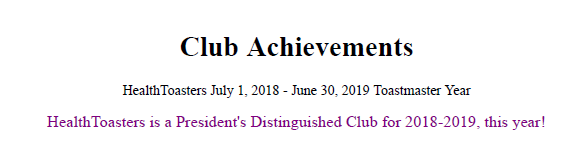 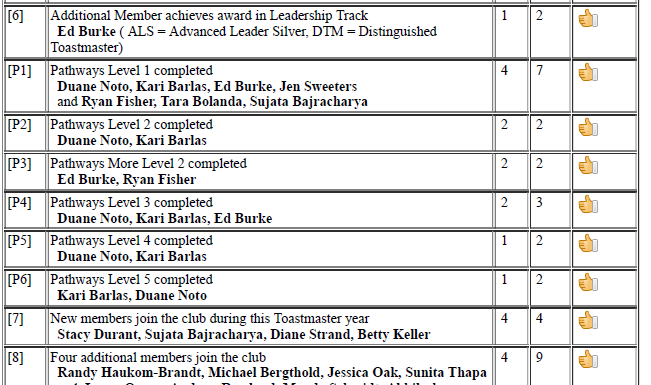 Moments of Truth
Moments of Truth
When anyone comes in contact with any aspect of Toastmasters, the person forms an impression. 
These decisive times when initial impressions are formed are known as Moments of Truth.
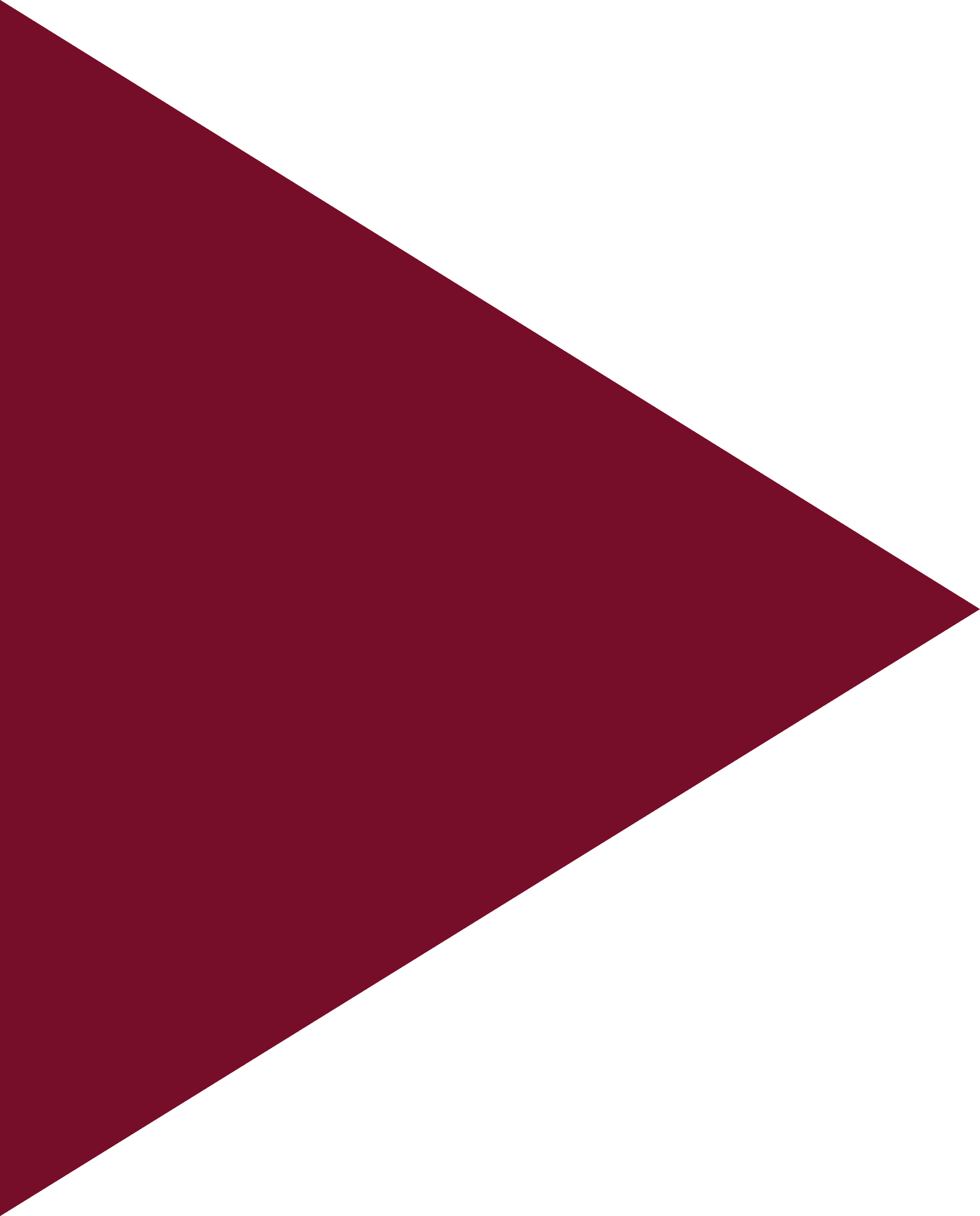 3
www.toastmasters.org/resources/moments-of-truth
3
www.toastmasters.org//-/media/files/department-documents/club-documents/290b-moments-of-truth-chart.ashx
3
Pathways
http://d4tm.org/pathways/paths-and-projects.html#dynamic-leadership
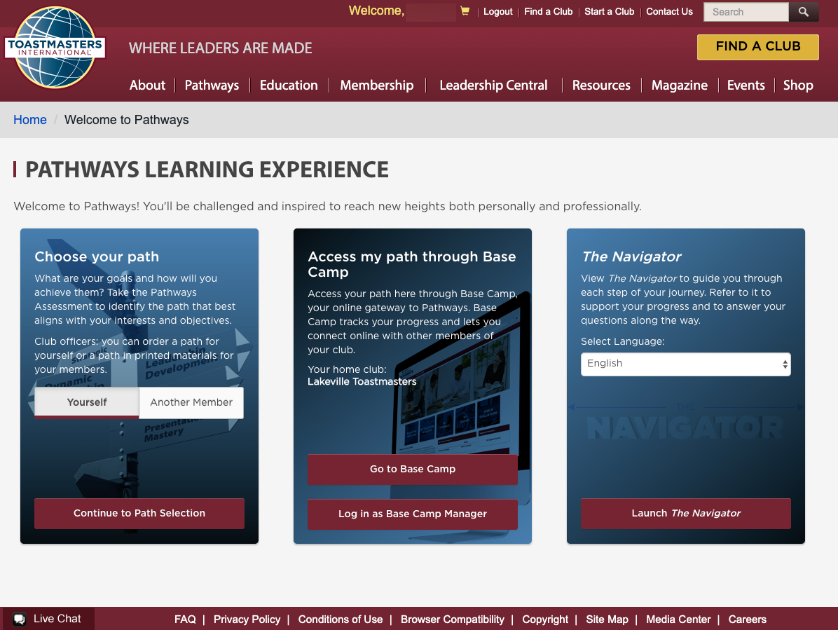 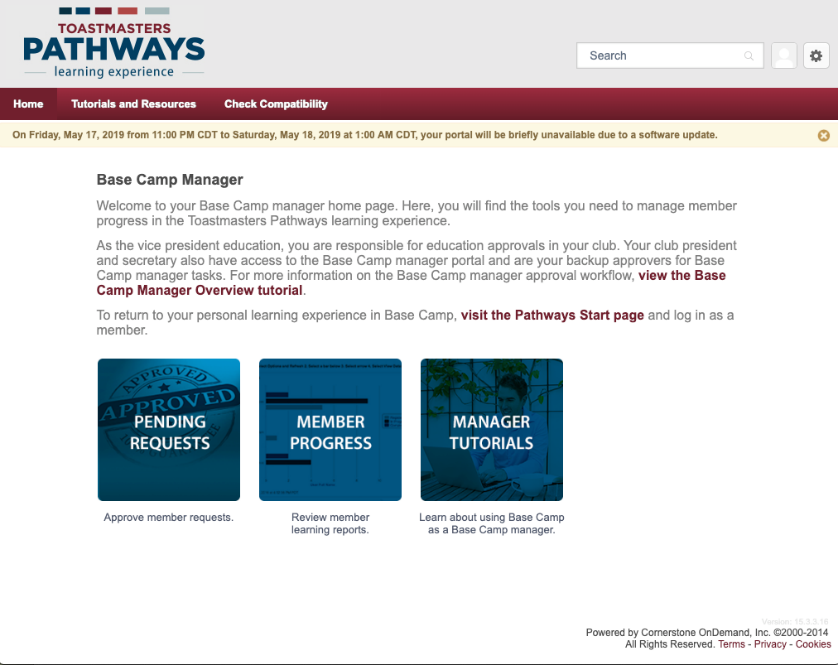 Secretary Training
Agenda
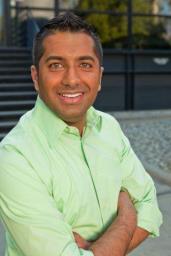 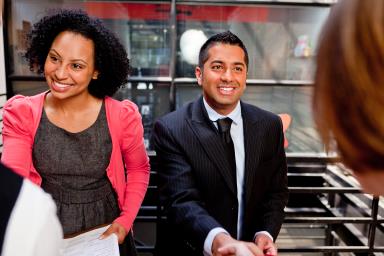 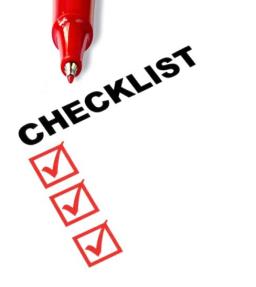 SecretaryRole
SecretaryResponsibilities
Secretary Resources
What is the club mission?
We provide a supportive and positive learning experience in which members are empowered to develop communication and leadership skills, resulting in greater self-confidence and personal growth.
How does the secretary help the club achieve its mission?
[Speaker Notes: ASK
▪ What is the essence of the secretary role?

▪ Maintaining and managing club records, files, and
correspondence

▪ Ensuring the club is organized and up to date

ASK
▪ What are the responsibilities of the secretary?
* Take notes
▪ Maintain files
▪ Report new officers
▪ Base Camp Manager

TELL secretaries they can find information about their role in the Club
Leadership Handbook (Item 1310). LINK:]
What are the secretary’s responsibilities?
Record and post meeting minutes
Maintain files
Report new officers
Base Camp Manager
[Speaker Notes: ASK
▪ What is the essence of the secretary role?

▪ Maintaining and managing club records, files, and
correspondence

▪ Ensuring the club is organized and up to date

ASK
▪ What are the responsibilities of the secretary?
* Take notes
▪ Maintain files
▪ Report new officers
▪ Base Camp Manager

TELL secretaries they can find information about their role in the Club
Leadership Handbook (Item 1310). LINK:]
Meeting Minutes
Club name
Meeting date
Type of meeting (club/executive)
Meeting location
Attendees
[Speaker Notes: ASK
▪ What is the essence of the secretary role?

▪ Maintaining and managing club records, files, and
correspondence

▪ Ensuring the club is organized and up to date

ASK
▪ What are the responsibilities of the secretary?
* Take notes
▪ Maintain files
▪ Report new officers
▪ Base Camp Manager

TELL secretaries they can find information about their role in the Club
Leadership Handbook (Item 1310). LINK:]
HealthToasters Template
HealthToasters Tracker
Maintain Files
Materials                                                	 Length of time
Addendum of Standard Club Options		Always	
Membership applications				Always
Club policies					Always
Club charter					Always
Distinguished Club  Performance Reports		Always
Meeting Minutes and attendance records		Always
Legal, controversial or important correspondence	Always
Club rosters					Always
501c3 Club  Employer ID and Number EIN		Always
Cancelled Checks				7 Years
Bank Statements & Financial Statements		7 Years
Journals & Audits					7 Years
Internal Reports & Correspondence 		3 Years
healthtoasters.toastmastersclubs.org/Meeting_Minutes.html
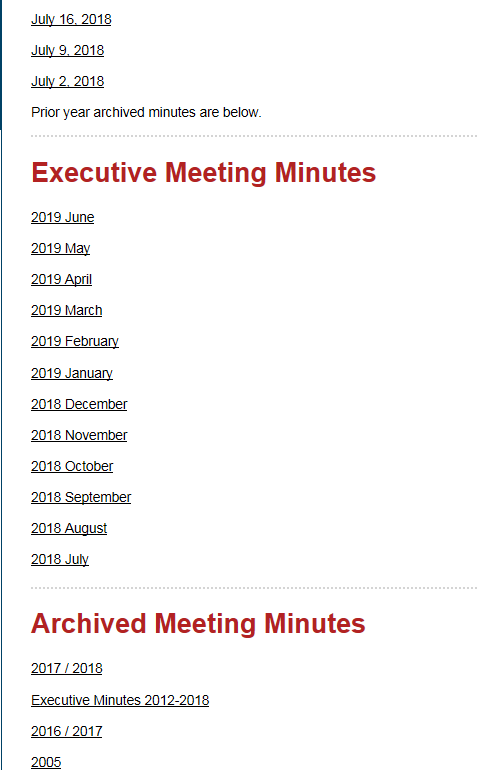 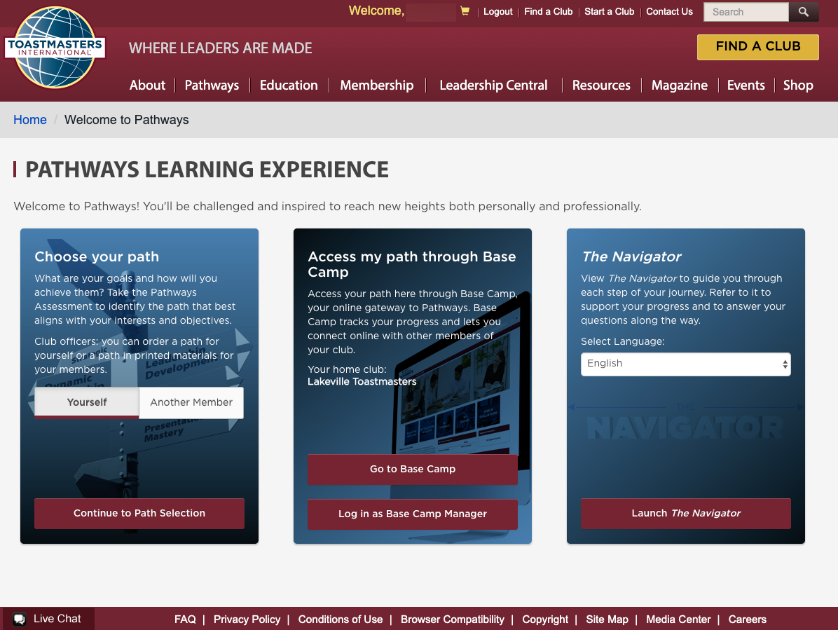 Club Proxy
Vote at international business meetings.

http://www.d6tm.org/designating-club-proxy/
Club Leadership Handbook
https://www.toastmasters.org/-/media/files/department-documents/translations/clh-translations/1310-club-leadership-handbook.ashx
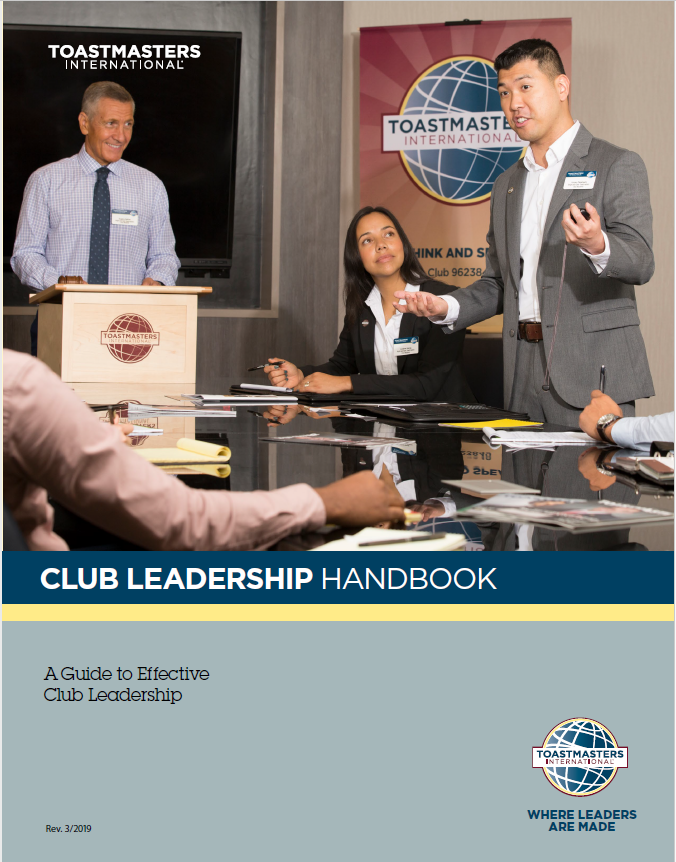 Thanks and have a great year!
Kari.Barlas@d6tm.org